Recurrent eyelid lesion
Vivian Lee, MD
Tatyana Milman, MD Ralph C. Eagle, MD 
and WEH Ocular Oncology Service

University of Pennsylvania
EOPS 2018
Washington DC
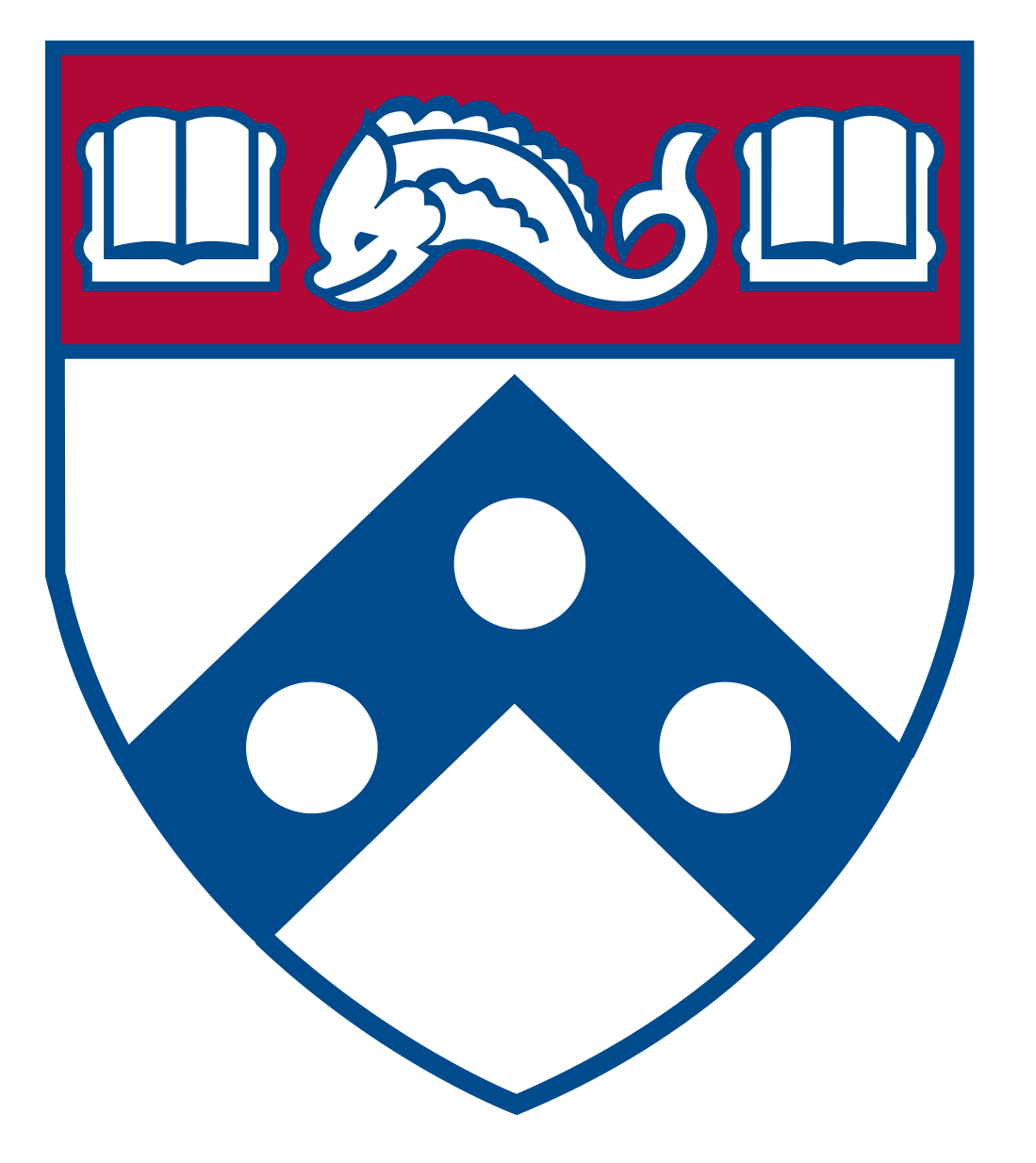 A 56-year-old white male with right lower eyelid mass noted in May 2017
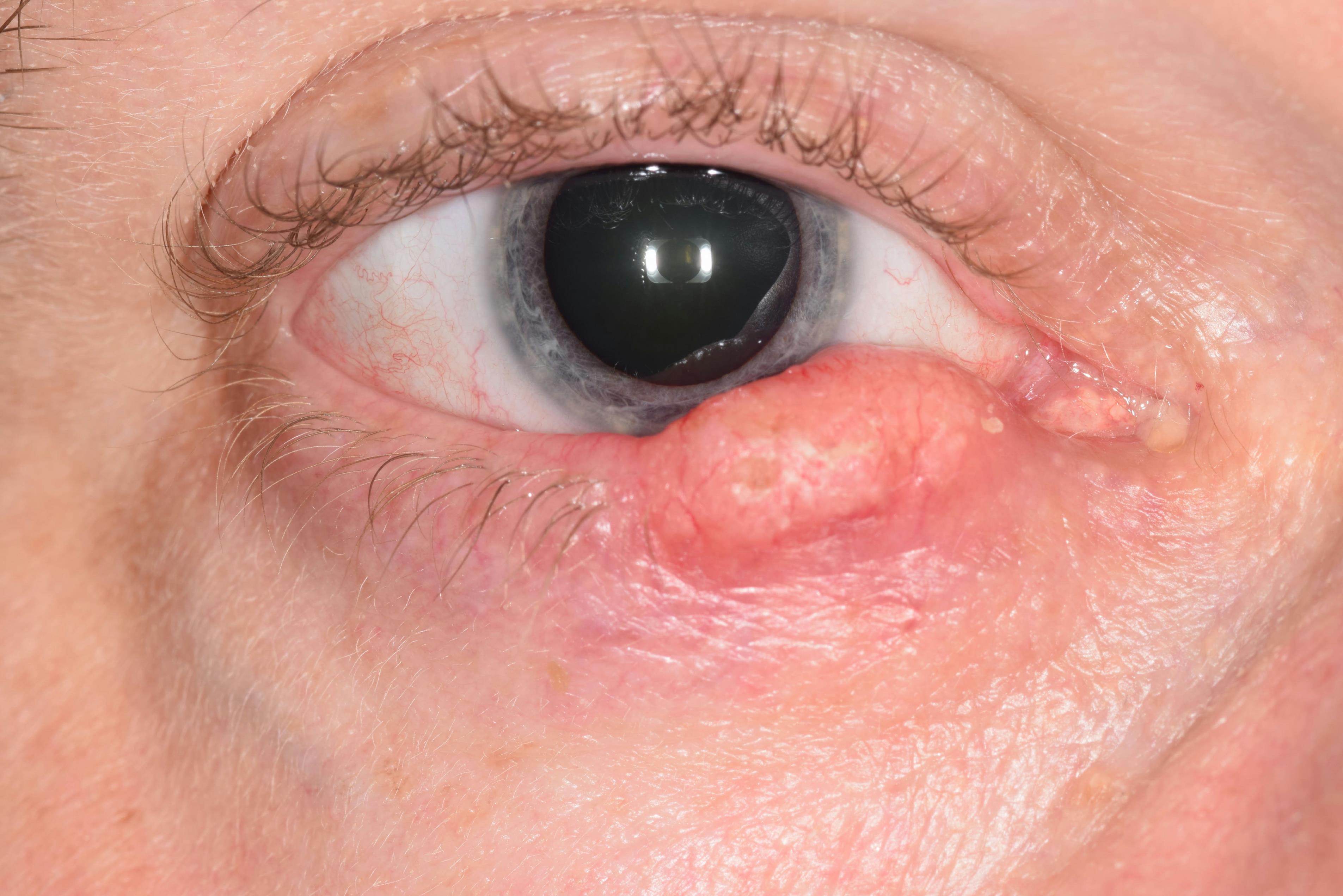 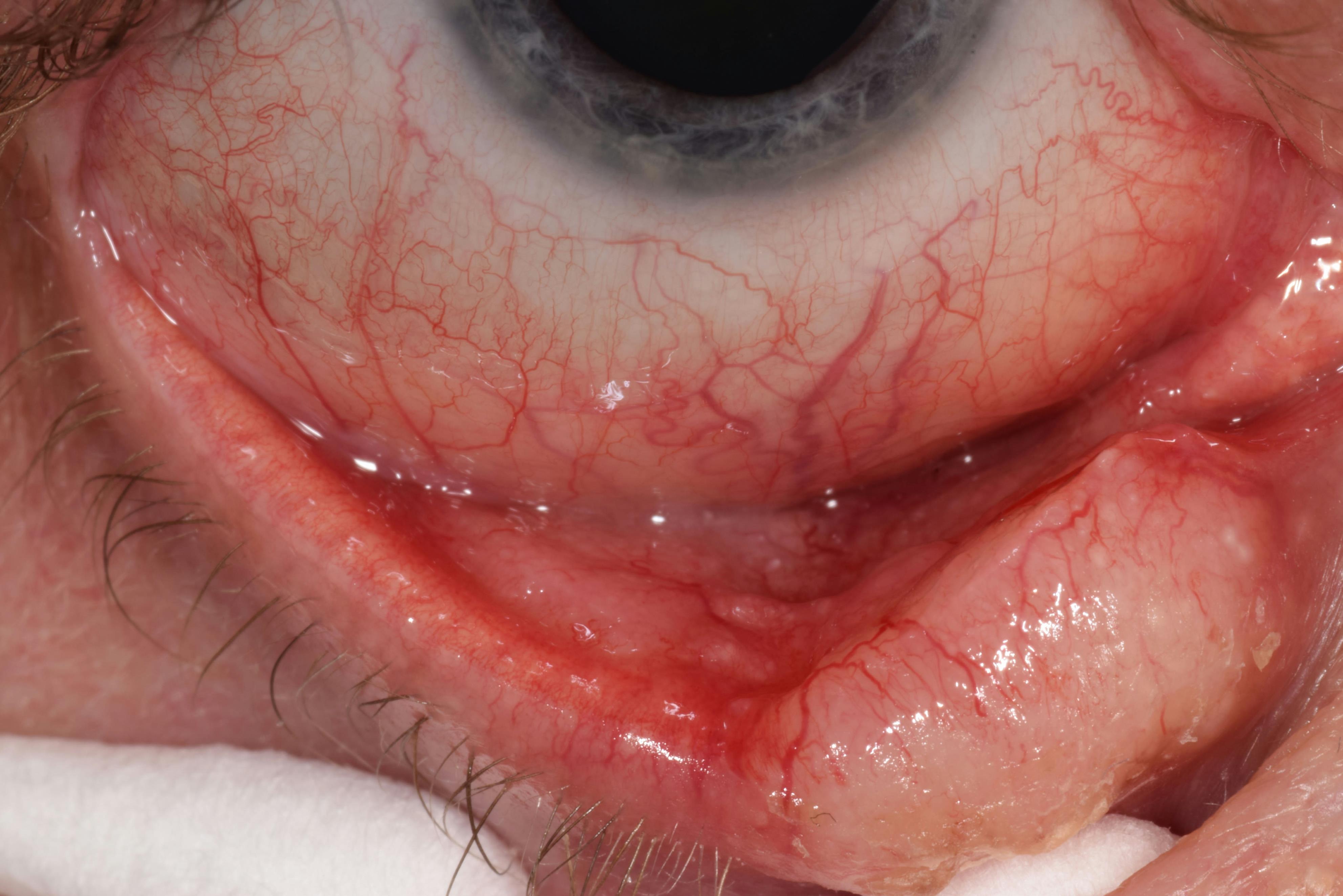 Incisional biopsy was performed, revealing 
keratinizing SCC, well- to moderately-differentiated
Excisional biopsy performed subsequently with frozen sections for margin control
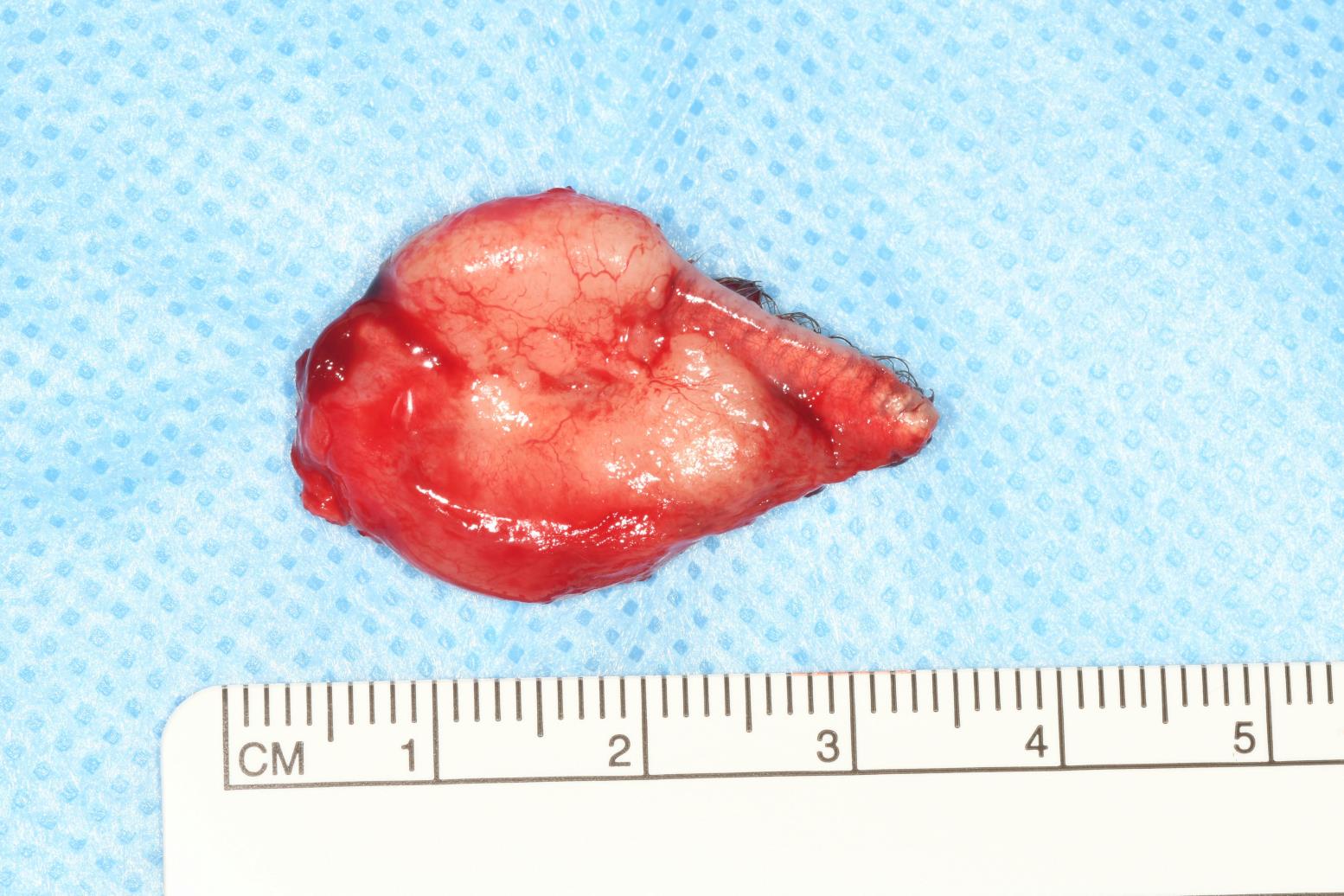 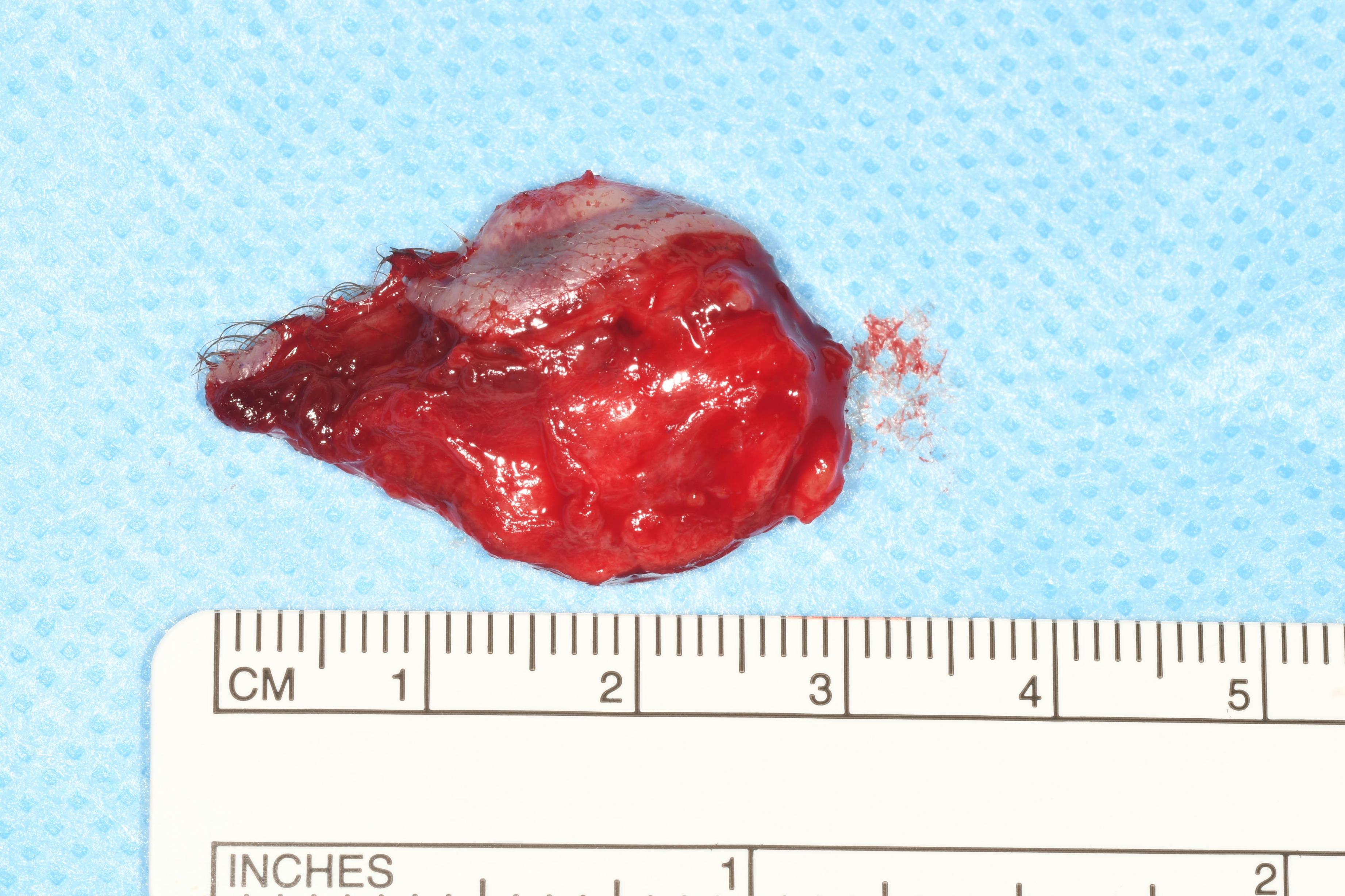 Pathology revealed keratinizing SCC, 
moderately differentiated, 
1 mm from deep margin
Nine months later, fullness was noted in right caruncle
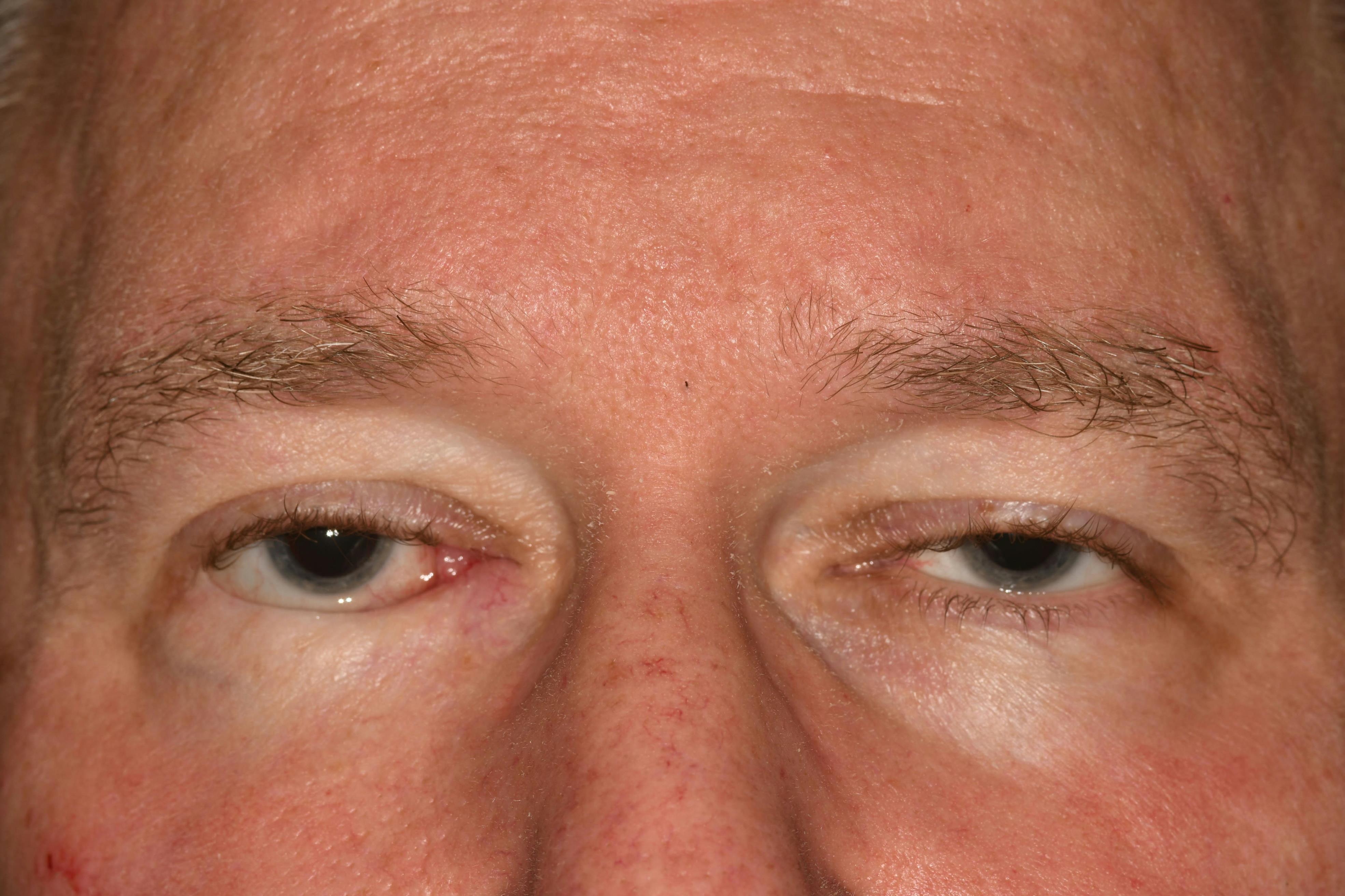 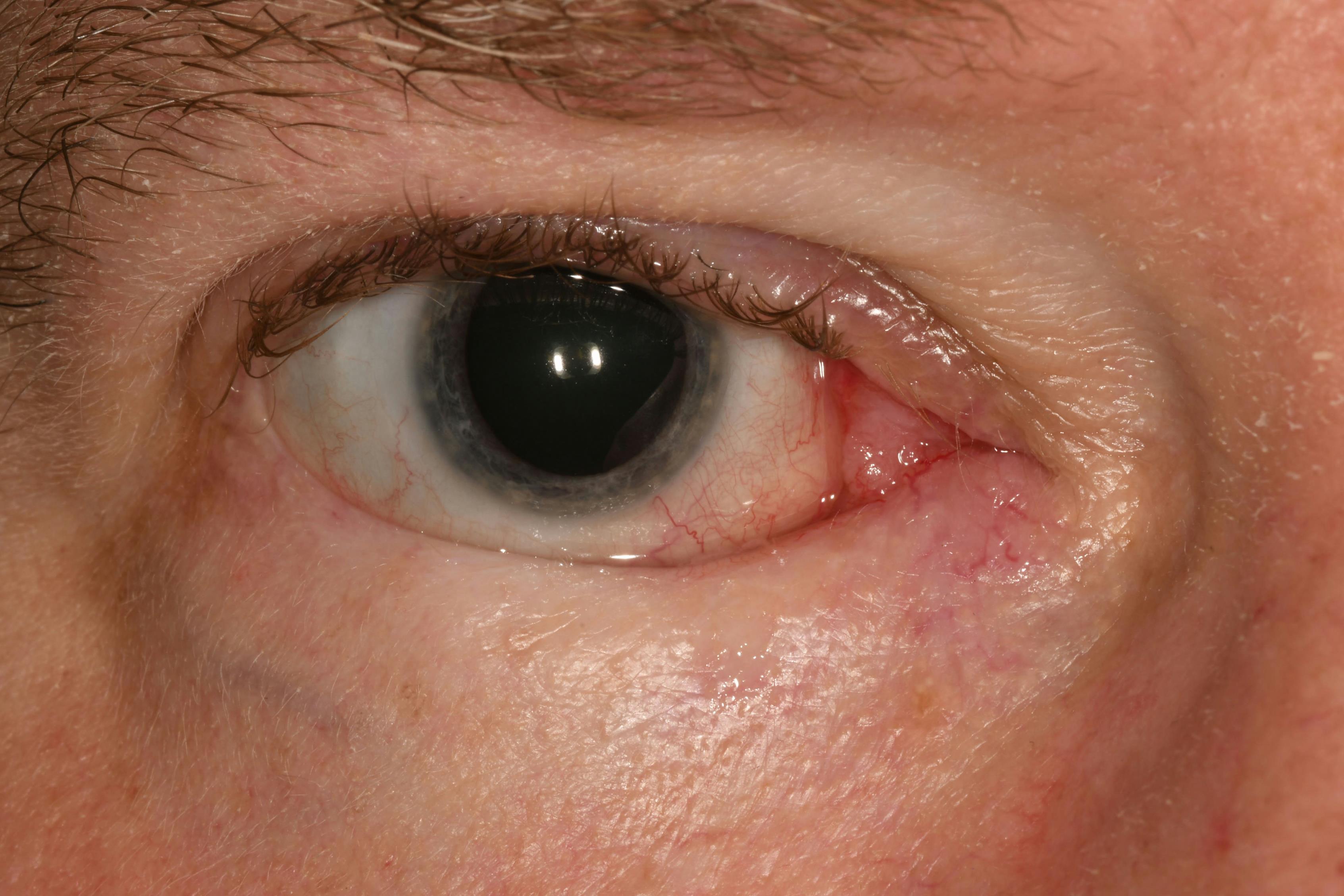 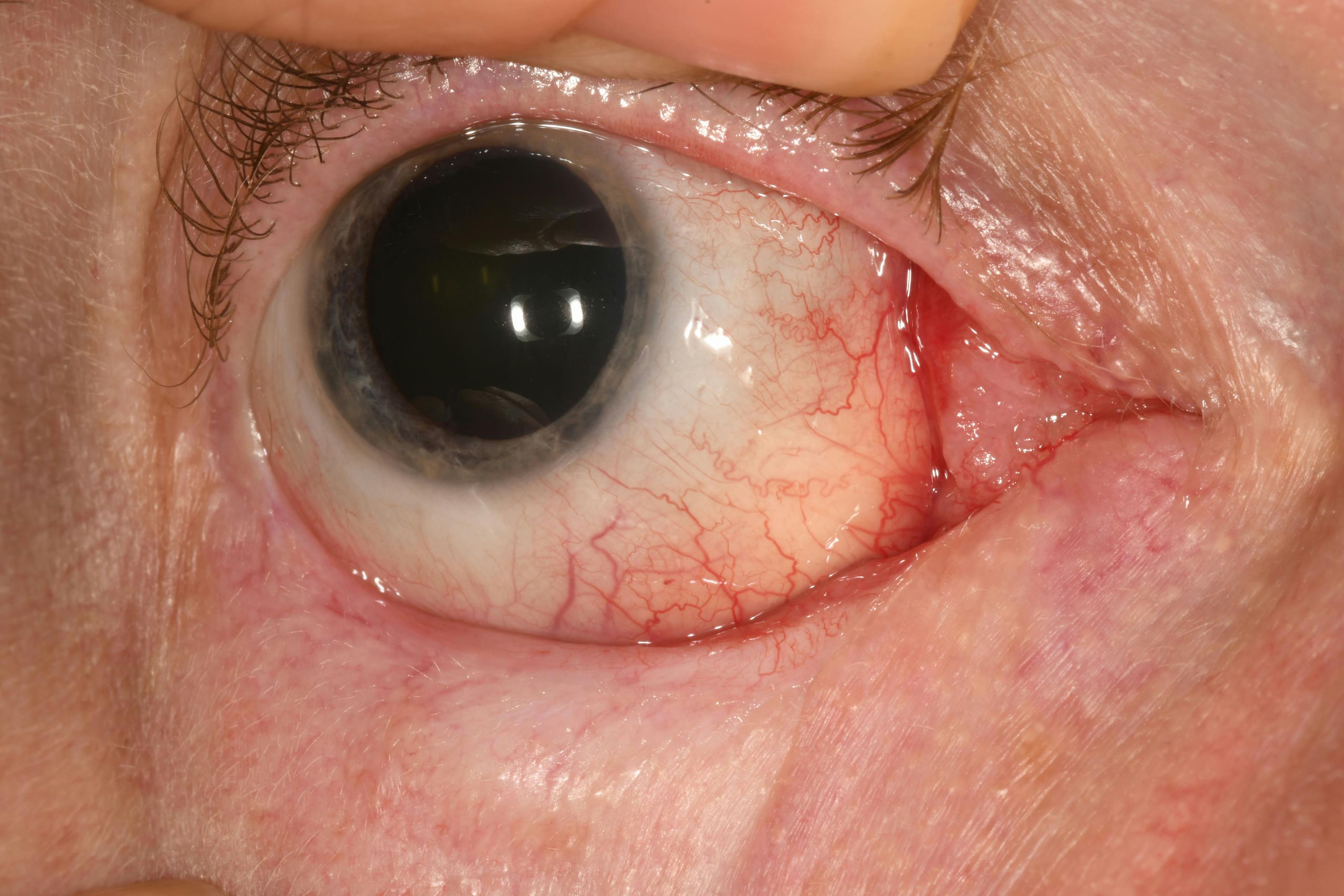 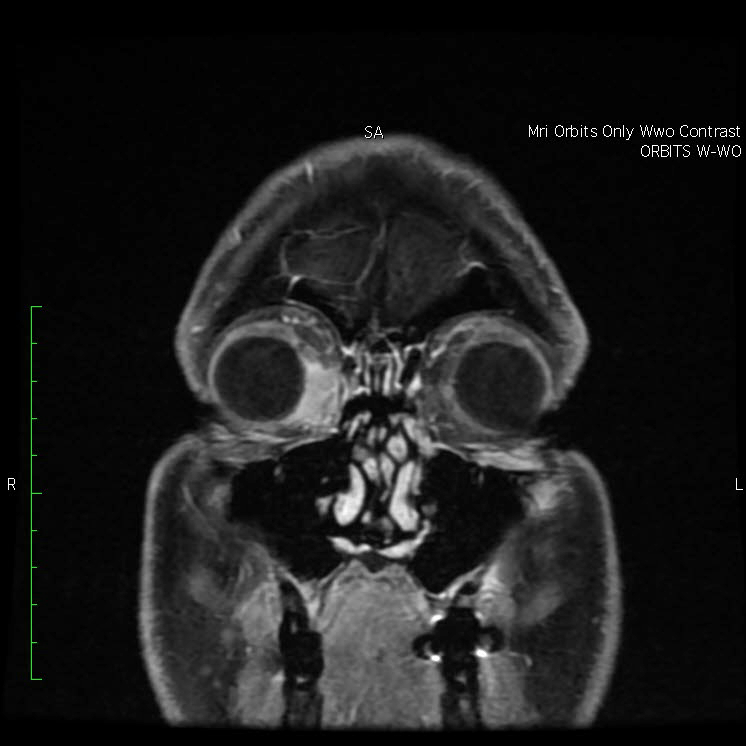 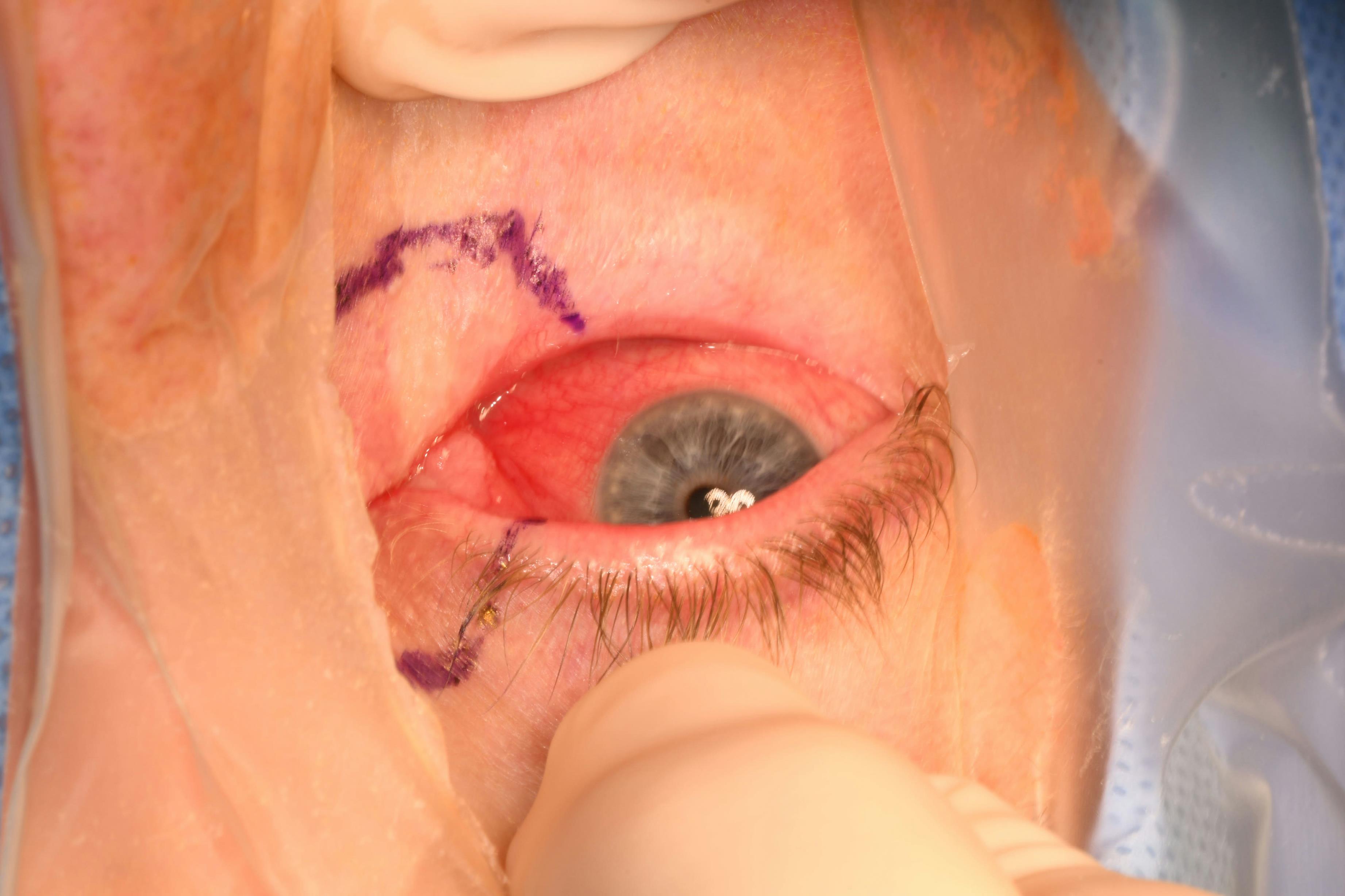 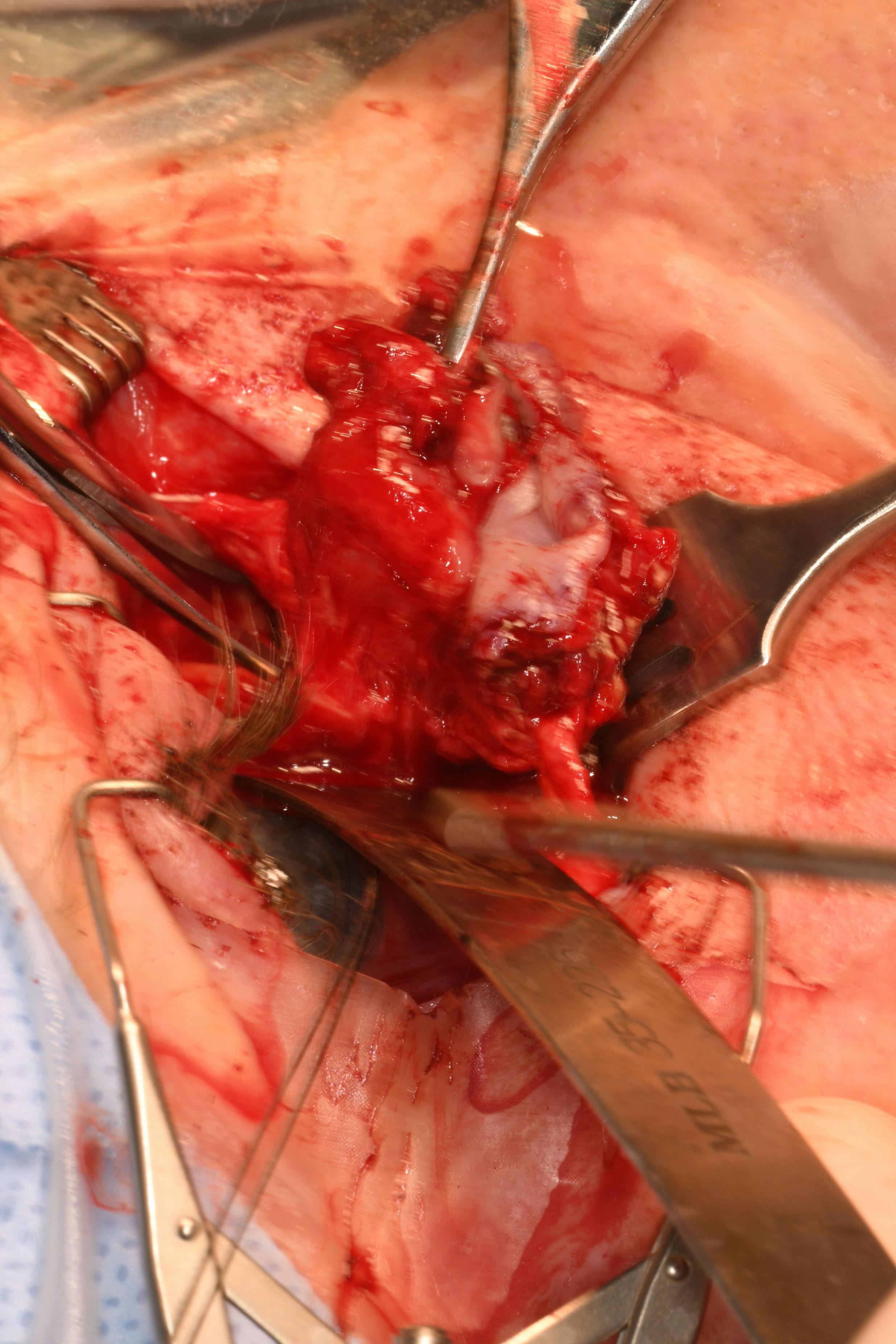 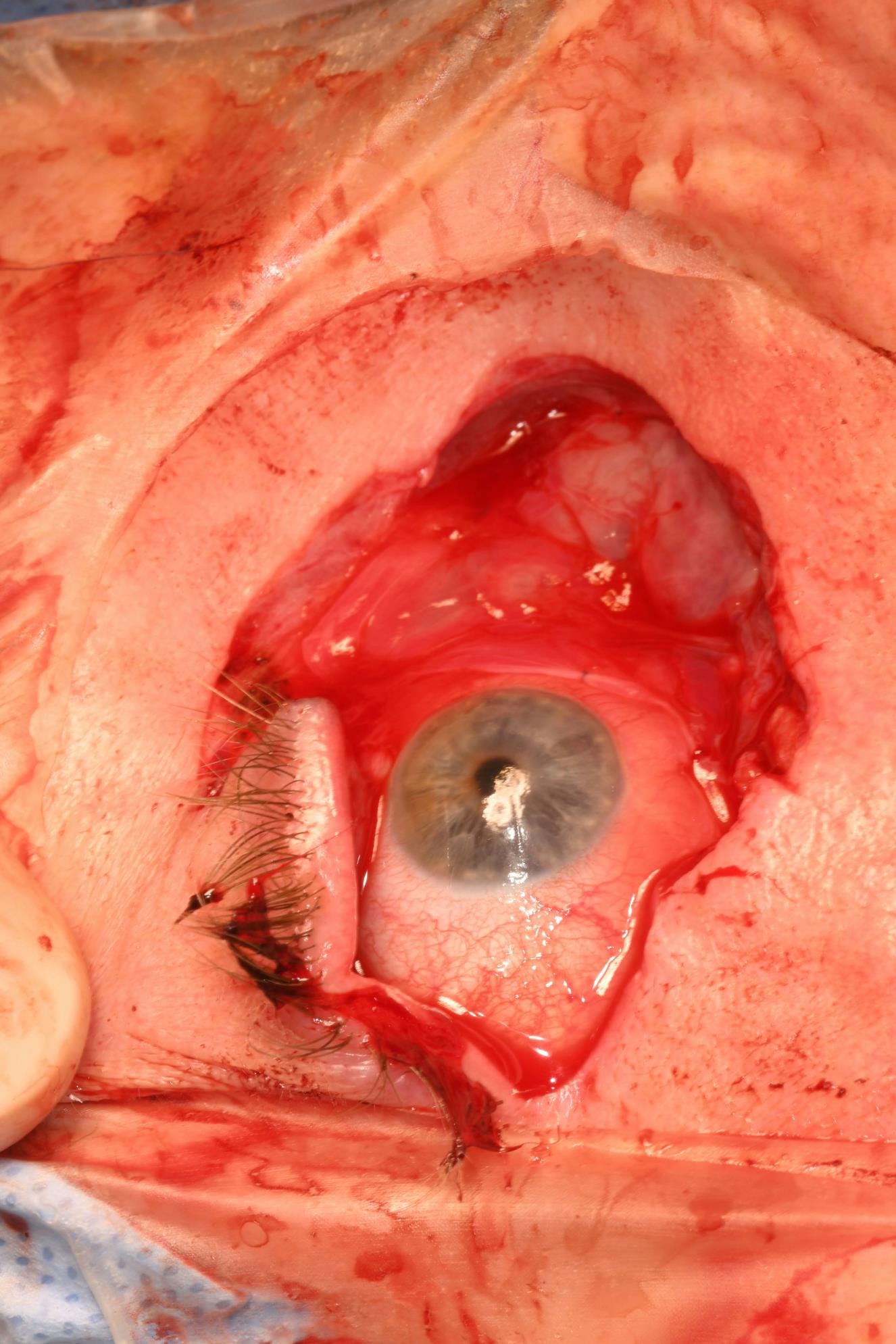 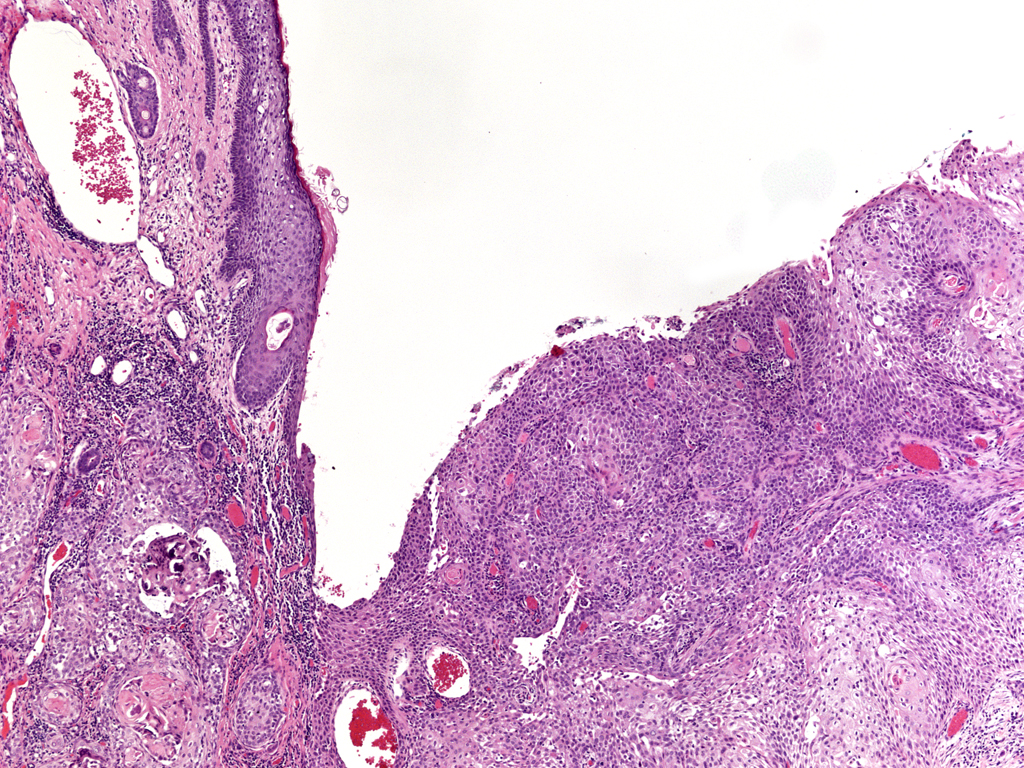 A moderately differentiated, invasive carcinoma is seen arising primarily from the conjunctival surface
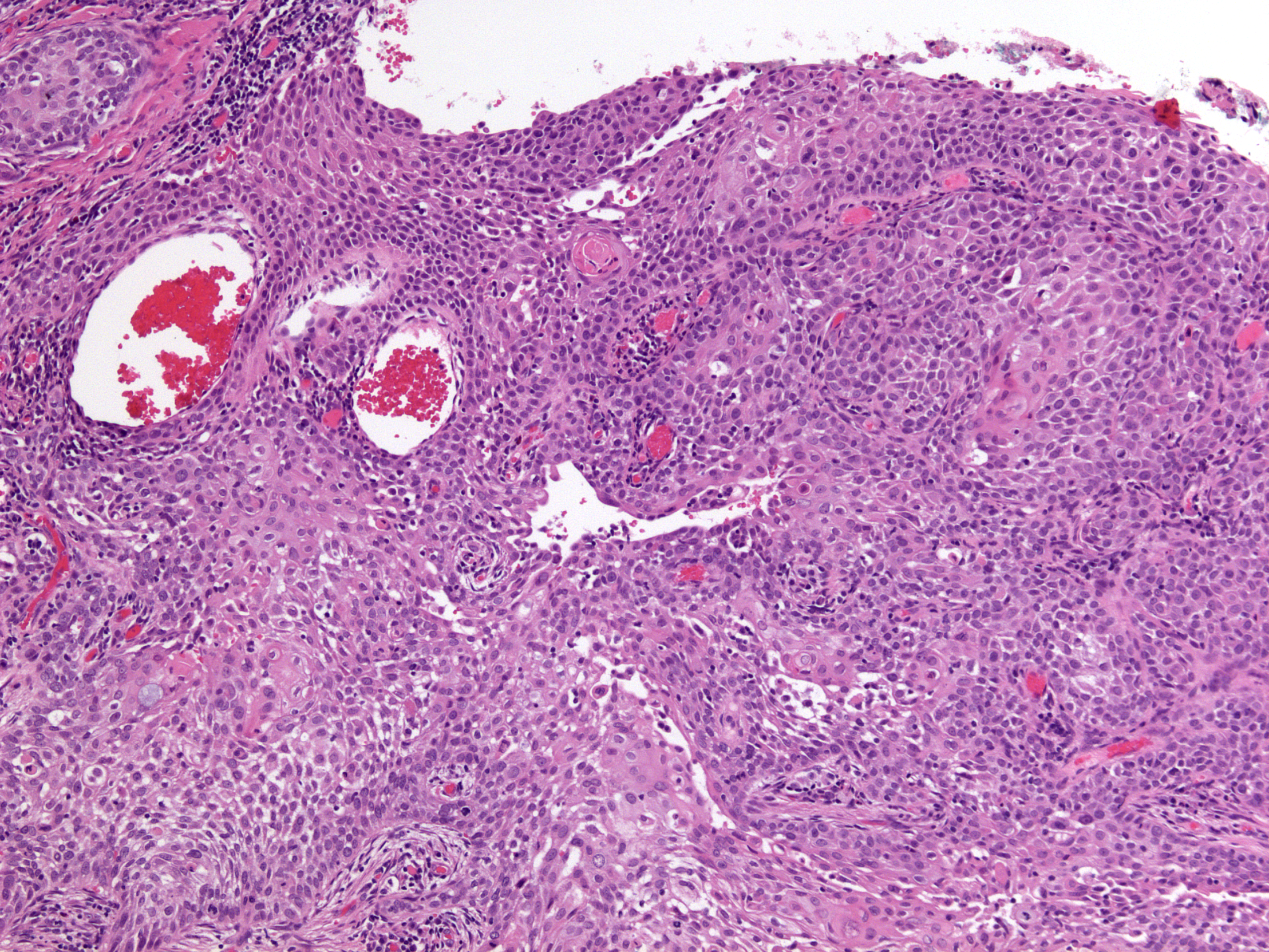 Predominantly squamous differentiation and prominent keratinization
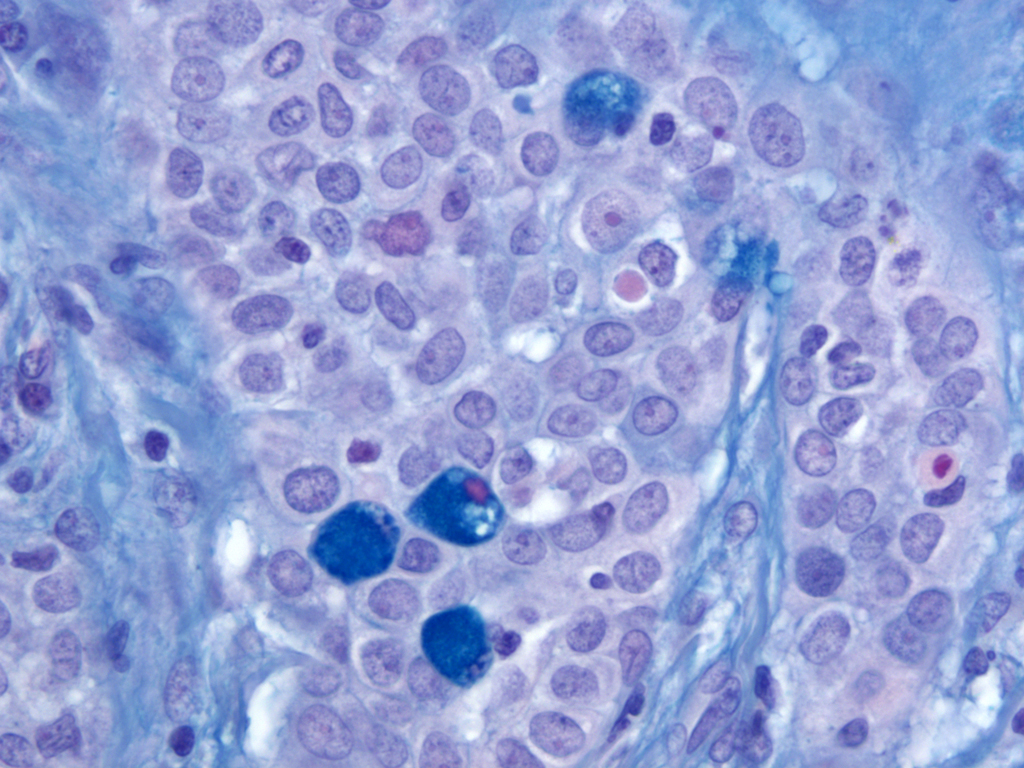 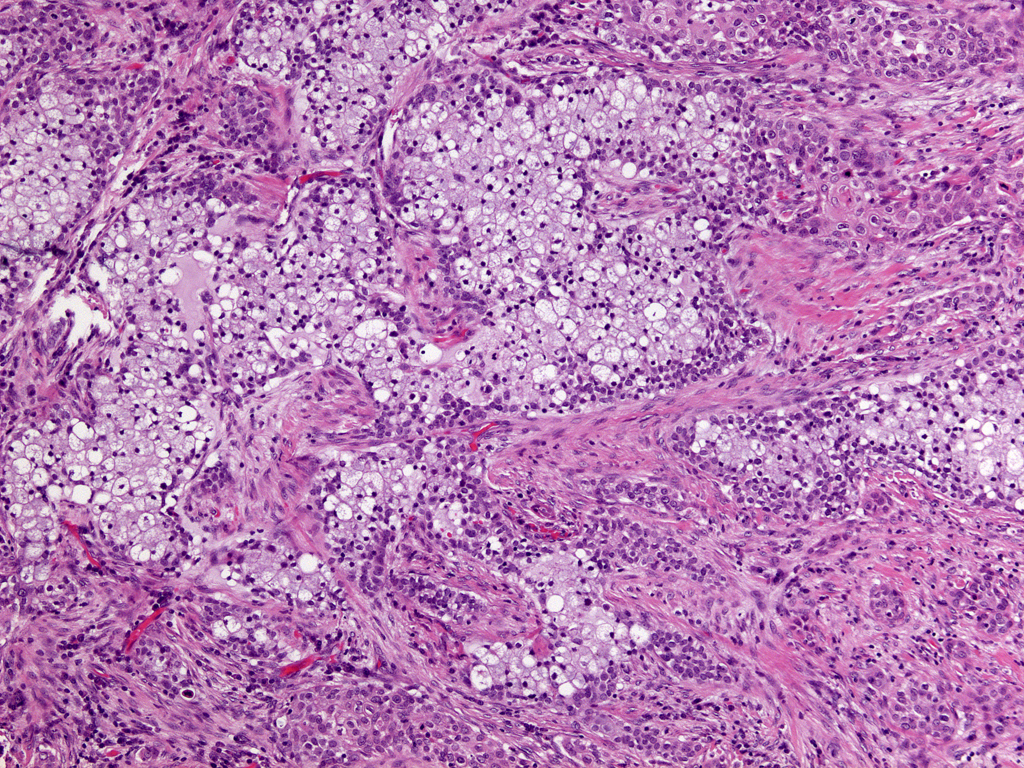 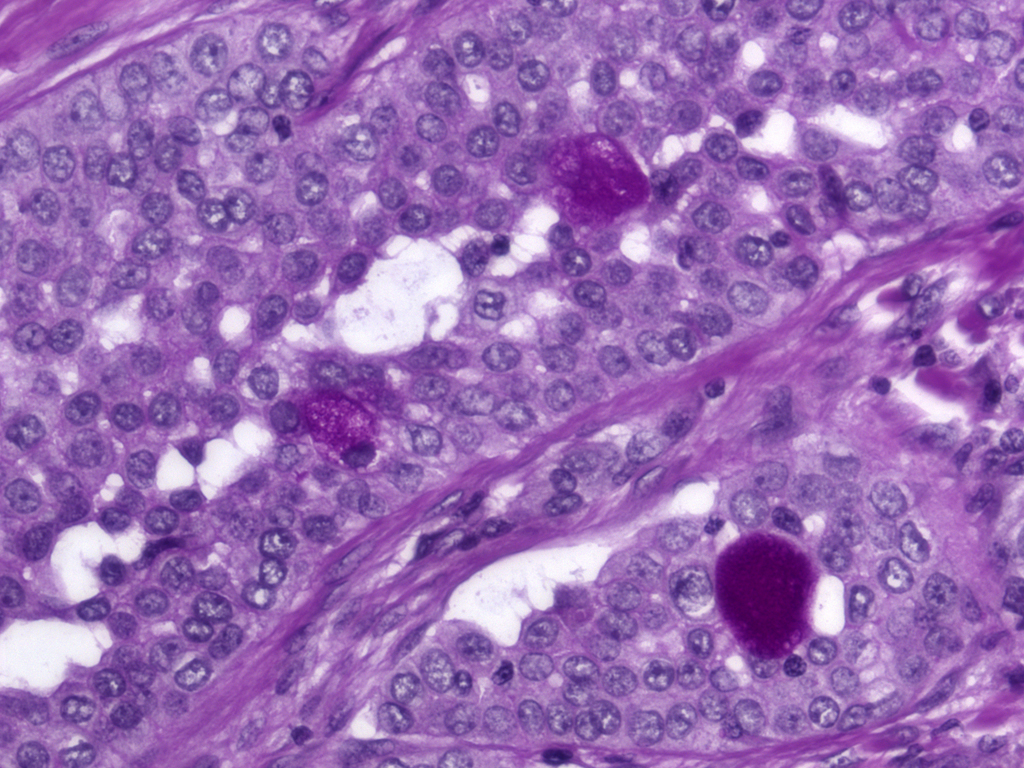 Aggregates, as well as individual, goblet cells are identified
Alcian blue
PAS/D
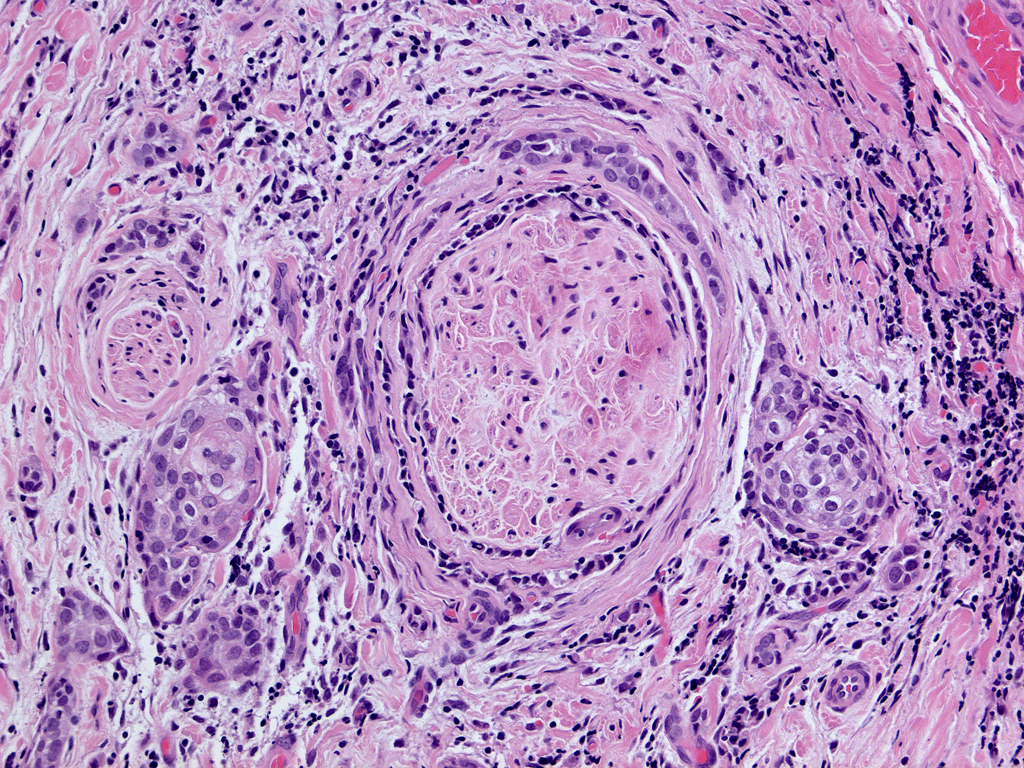 Multiple foci of perineural invasion are identified, but no lymphovascular invasion is seen
Tumor cells undermine the lacrimal canaliculus with a secondary involvement of canalicular epithelium
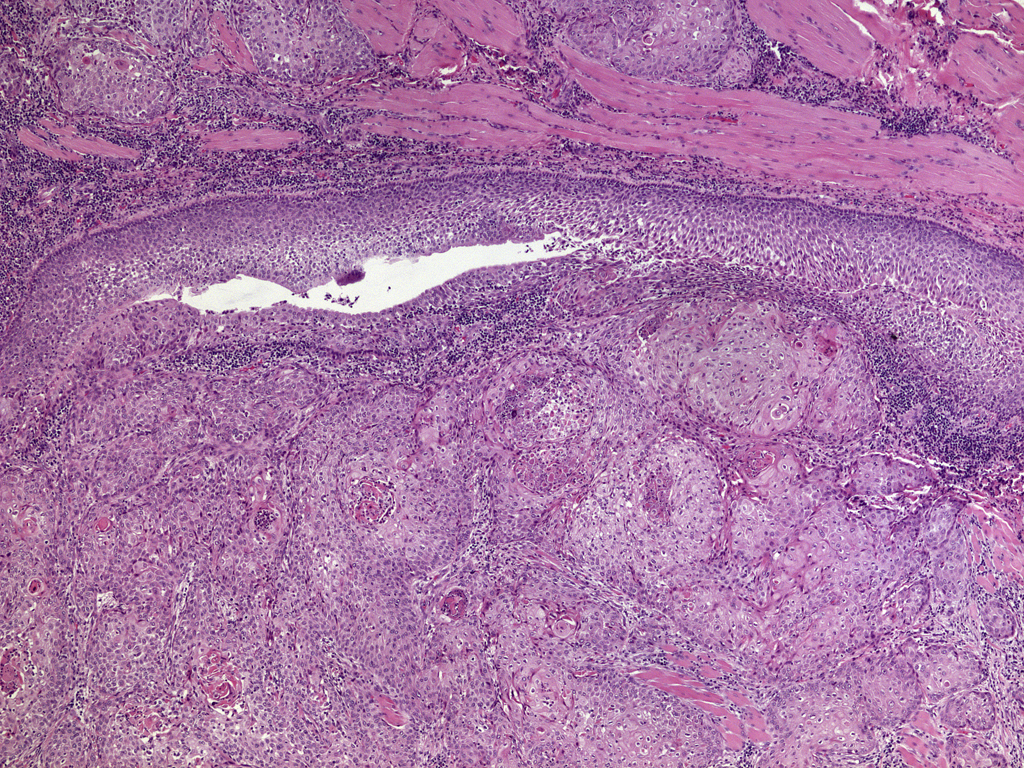 Mucoepidermoid carcinoma (MEC)
Most common salivary gland malignancy in adults and children

Term first devised by Stewart, Foot, and Becker in 1945
Histologic criteria includes the presence of: 

Epidermoid (squamous) cells without requiring the presence of intercellular bridges and epithelial pearls 
Cells containing mucus as proved by mucicarmine staining
Ocular MEC is rare
Twenty-three documented cases in the literature

Has been shown to involve the conjunctiva, eyelid, lacrimal gland, and lacrimal sac

Rao and Font published the first case series of 5 cases in 1976

Brownstein, Albert, Jakobiec, Shields and Eagle have all described cases as well
Clinically, MEC looks like SCC
Difficult to distinguish MEC from SCC clinically

Average age of patients is 52 – 67 years of age

Important to distinguish MEC from SCC since MEC exhibits a much more aggressive course

Locally invasive
High recurrence rate
Can locally metastasize
Need histology to accurately diagnose
Histologically, MEC resembles SCC but with the presence of mucus secreting cells

Mucus-producing goblet cells may have a classic signet ring appearance or appear columnar

Typically, squamous portion lacks keratin pearls or dyskeratosis

Stains are helpful in making the diagnosis

Alcian blue, mucicarmine, PAS, PAS/D
CK7, MUC19
Likely from bi-directional growth
Rao and Font speculated that MEC likely arises from bi-directional neoplastic differentiation

Because normal conjunctiva is made up of stratified squamous epithelial cells and mucus-producing goblet cells

Jakobiec et al. performed electron microscopic studies 

Mucus granules within many of squamous cells that were not obvious goblet cells

Moreover, noted focal myofilamentary differentiation in basal cells of areas where tumor formed tubular structures
MEC is assoc with high recurrence
Studies based on salivary gland tumors divide MEC into three categories: 
Low grade lesions (92 to 100% 5-year survival), intermediate grade (62 to 92%), high grade (0 to 43%)

Distant metastasis and death common in salivary gland MEC
While ocular MEC usually associated with local invasion and metastasis

However, because of high recurrence rates, enucleation or exenteration may be required for local control
[Speaker Notes: Low grade: well circumscribed with gray-white, mucin filled cysts
Cords, sheets and clusters of mucous, squamous, intermediate and clear cells
Low to high grade, although even high grade tumors lack marked nuclear atypia, frequent mitotic figures or extensive necrosis
Occasional focal sebaceous cells, goblet type cells, oncocytic change, inflammatory reaction to extravasated mucin or keratin
No squamous cell carcinoma in situ
Low grade: mucinous and intermediate cells with bland nuclei form glandular spaces
High grade: solid and infiltrative growth pattern of atypical epidermoid and intermediate cells with cytoplasmic clearing and small number of mucinous cells; < 20% intracystic component
Low grade with background mucin, two
types of cells with bland nuclear features
(squamoid with dense cytoplasm and
glandular with vacuolated cytoplasm) High grade with malignant squamous cells
Associated with t(11;19)(q14-21;p12-13) (PathologyOutlines.com)]
Chromosomal translocation has been found associated with MEC
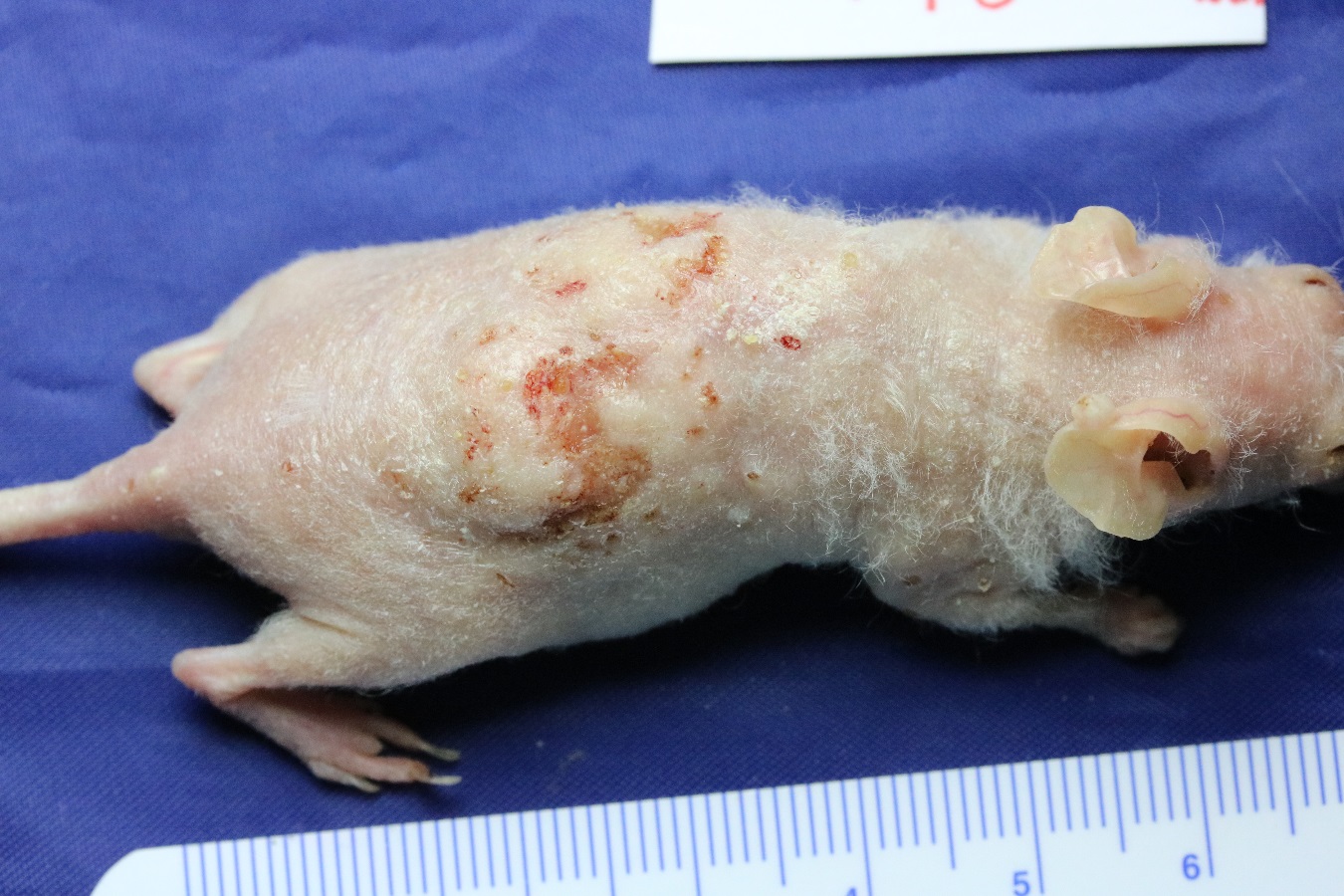 MECT1-MAML2 has been found in a subset of salivary gland MEC 

Translocation produces fusion protein that serves as a transcription activation factor in cAMP/CREB and Notch pathways

May be associated with low grade histopathologic features and a favorable clinical prognosis

However, has also been found in 50% of high grade lesions, which correlated with less high grade features histologically
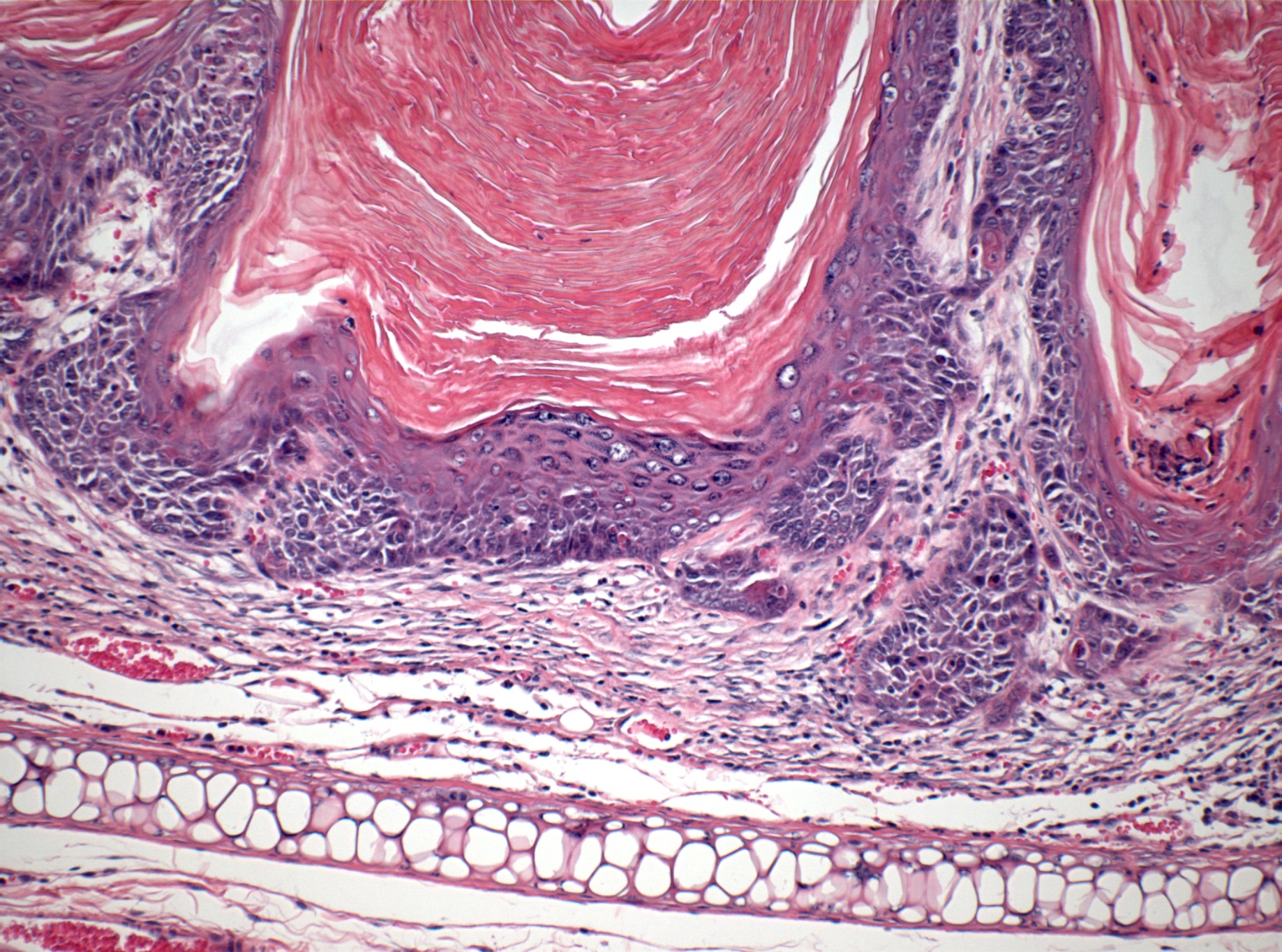 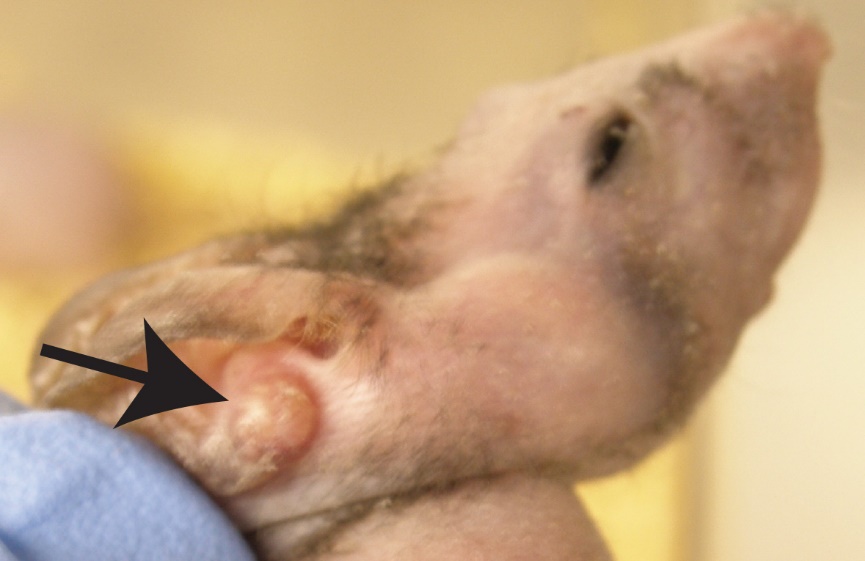 K14Cre/MAML1 mice develop SCC at 4 to 5 months
Treatment requires accurate diagnosis
Any ‘atypical’ SCC lesion should be re-evaluated for MEC
Requires mucin specific stains and deeper sections

At a minimum, wide local excision is recommended
Ullman et al. did show successful treatment with plaque radiotherapy
Combined therapy with chemotherapy and radiation has been shown to be successful in local control of disease with salivary gland MEC

Close follow up is necessary
[Speaker Notes: The Radiation Therapy Oncology Group (RTOG) 9501/Intergroup trial demonstrated increased DFS in the combined therapy group compared with patients who received postoperative radiotherapy alone. Because those researchers observed a similar incidence of distant metastases in both groups, they proposed that the predominant effect of chemotherapy was to potentiate the locoregional effects of radiotherapy.]
Thank you
References in protocol